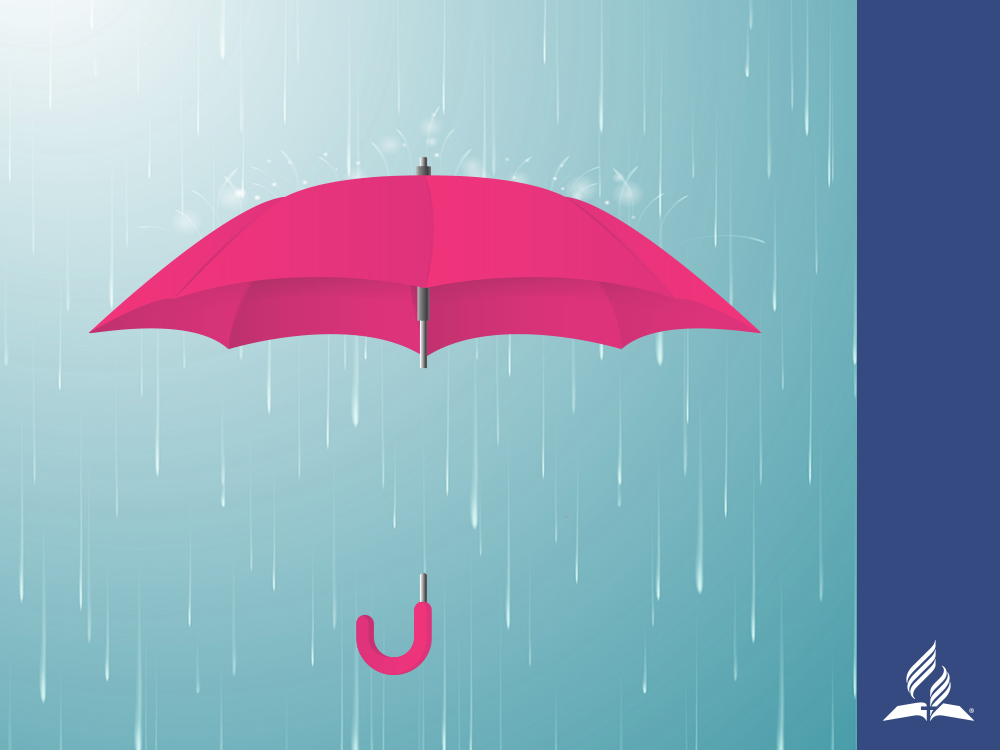 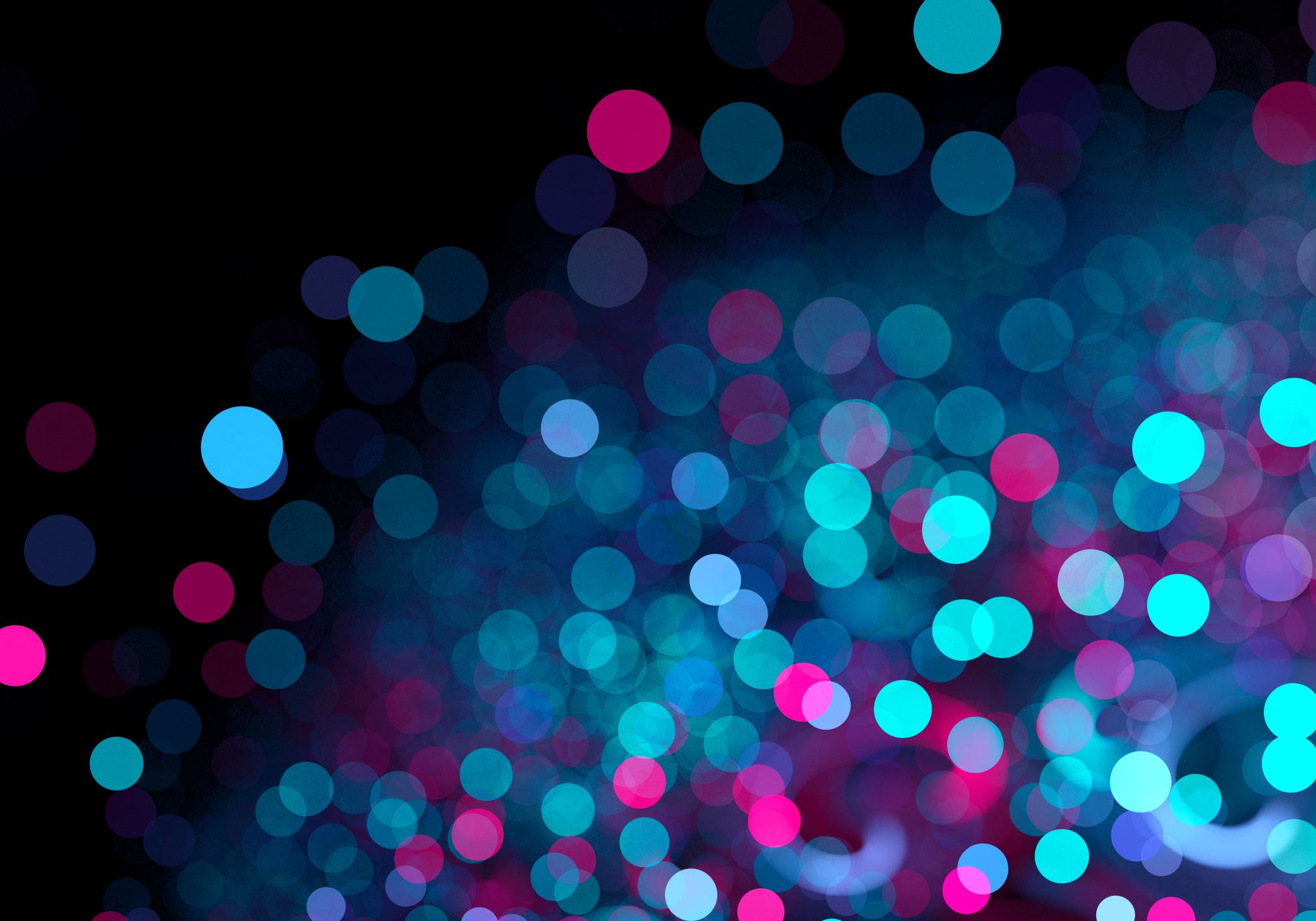 Pornography
This public statement was released by the General Conference president, Neal C. Wilson, after consultation with the 16 world vice presidents of the Seventh-day Adventist Church, on July 5, 1990, at the General Conference session in Indianapolis, Indiana.
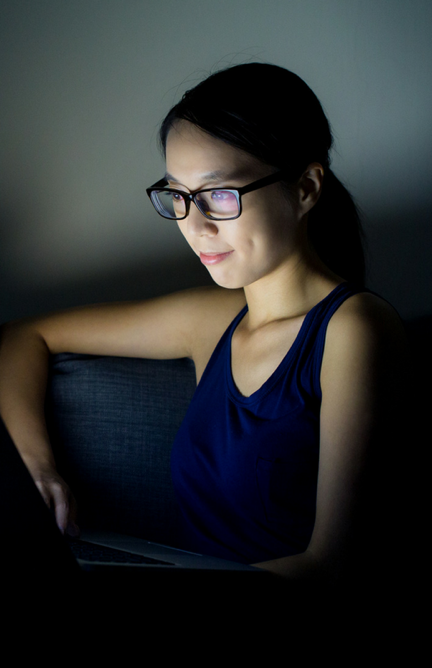 Diverse courts and cultures may debate the definitions and consequences of pornography (the literature of sexual deviance), but on the basis of eternal principles, Seventh-day Adventists of whatever culture deem pornography to be destructive, demeaning, desensitizing, and exploitative.
[Speaker Notes: Diverse courts and cultures may debate the definitions and consequences of pornography (the literature of sexual deviance), but on the basis of eternal principles, Seventh-day Adventists of whatever culture deem pornography to be destructive, demeaning, desensitizing, and exploitative.]
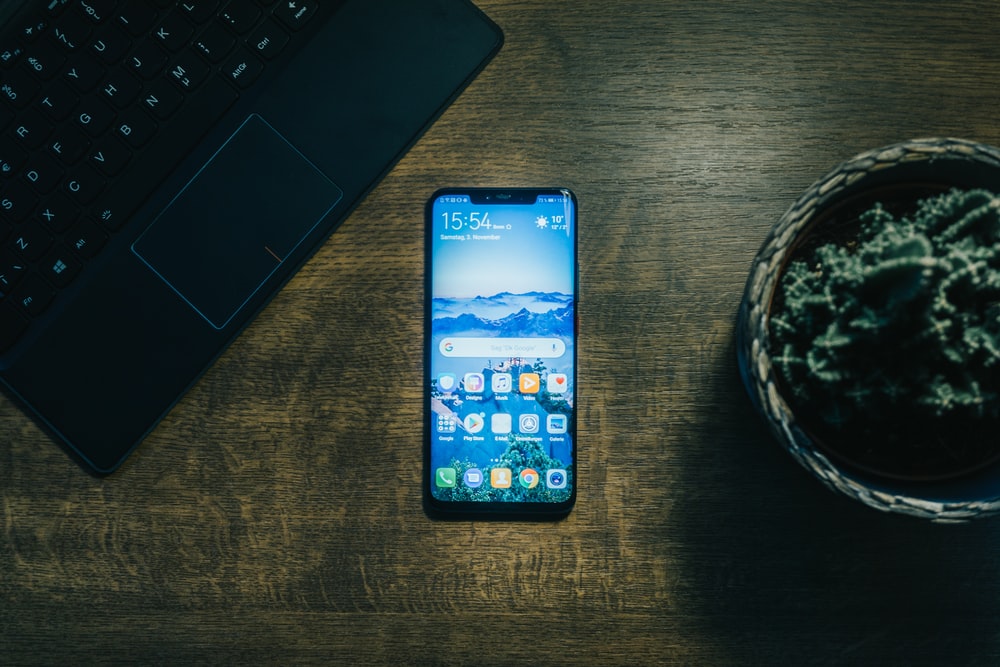 1. It is destructive
It is destructive to marital relationships, thus subverting God’s design that husband and wife cleave so closely to each other that they become, symbolically, “one flesh” (Genesis 2:24).
[Speaker Notes: 1. It is destructive 

It is destructive to marital relationships, thus subverting God’s design that husband and wife cleave so closely to each other that they become, symbolically, “one flesh” (Genesis 2:24).]
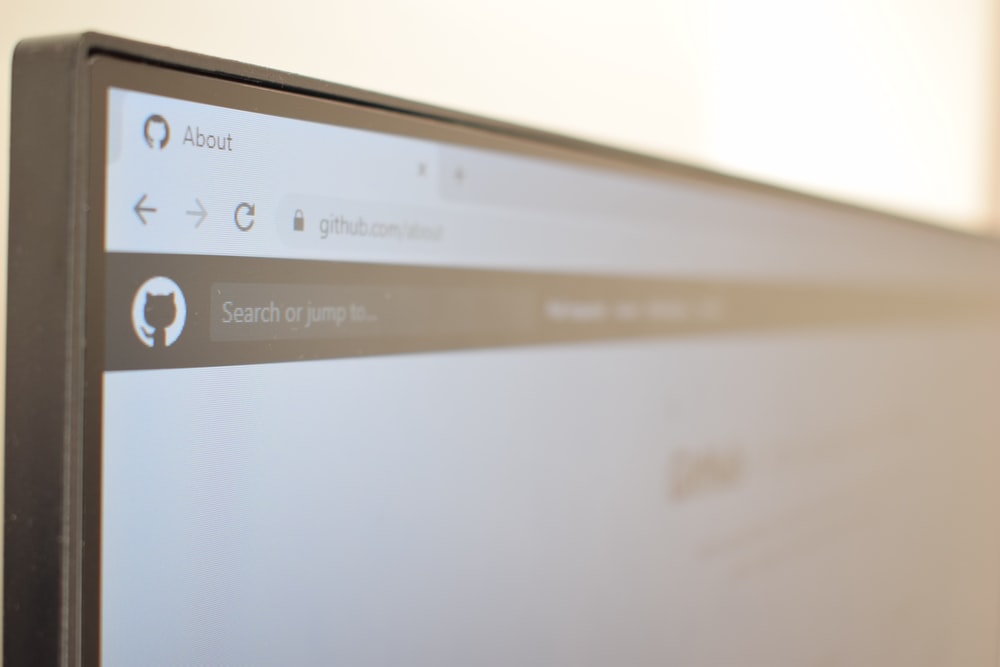 2. It is demeaning
It is demeaning, defining a woman (and in some instances a man) not as a spiritual-mental-physical whole, but as a one-dimensional and disposable sex-object, thus depriving her of the worth and the respect that are her due and right as a daughter of God.
[Speaker Notes: 2. It is demeaning

It is demeaning, defining a woman (and in some instances a man) not as a spiritual-mental-physical whole, but as a one-dimensional and disposable sex-object, thus depriving her of the worth and the respect that are her due and right as a daughter of God.]
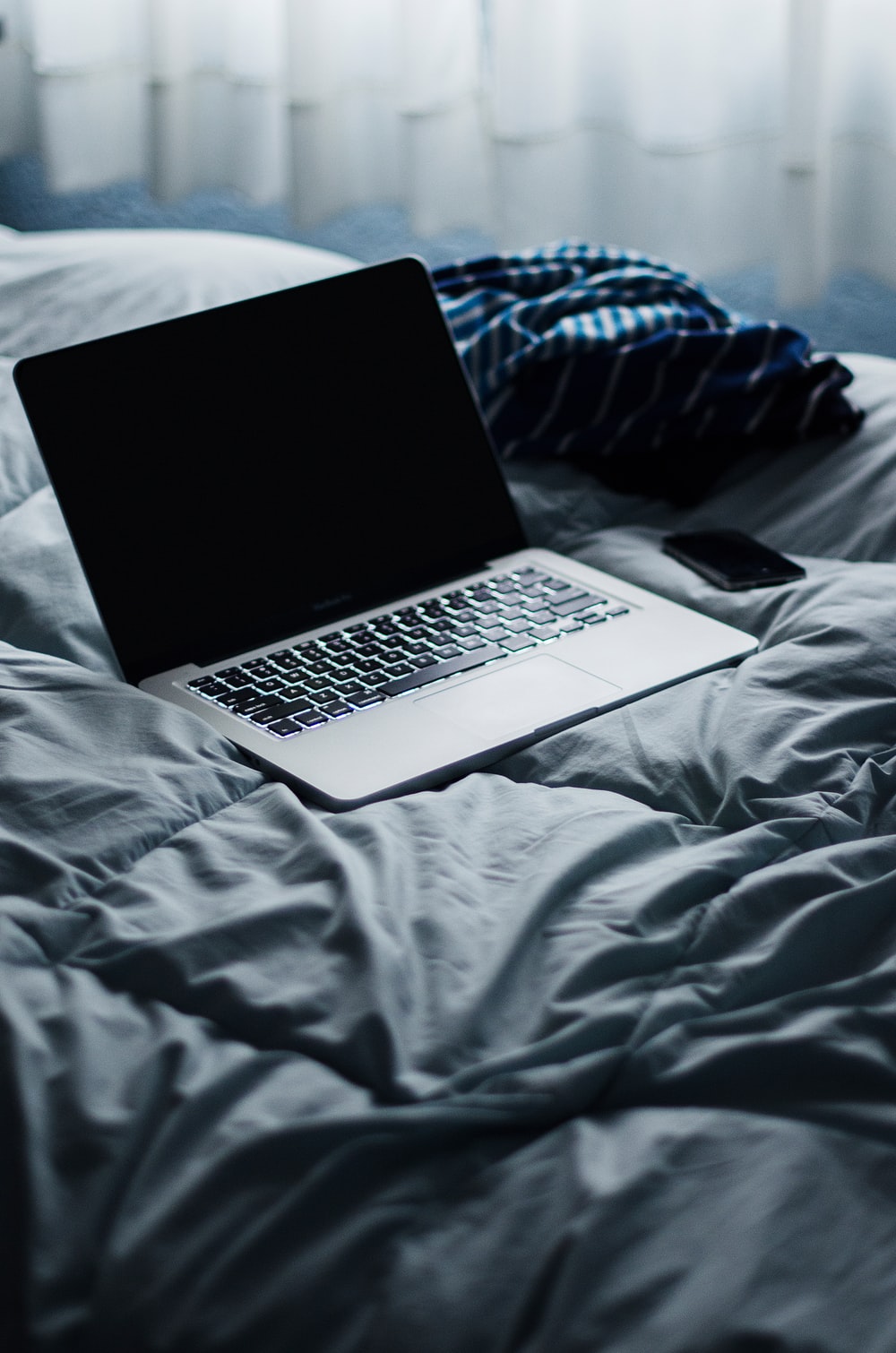 3. It is desensitizing
It is desensitizing to the viewer/reader, callousing the conscience and “perverting the perception,” thus producing a “depraved person” (Romans 1:22. 28, NEB).
[Speaker Notes: 3. It is desensitizing 

It is desensitizing to the viewer/reader, callousing the conscience and “perverting the perception,” thus producing a “depraved person” (Romans 1:22. 28, NEB).]
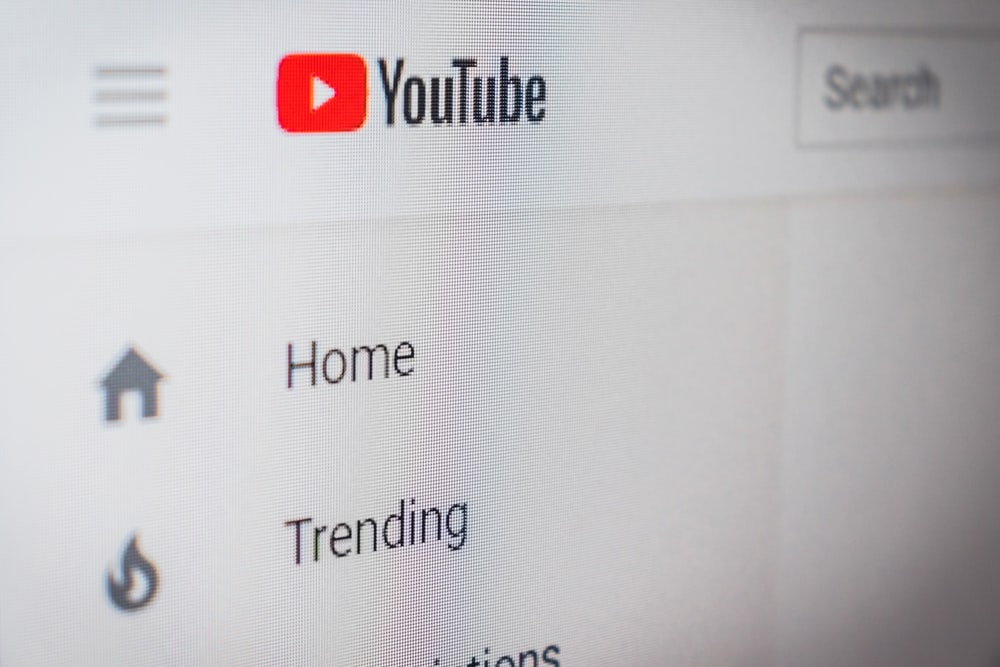 4. It is exploitative
It is exploitative, pandering to prurience, and basally abusive, thus contrary to the Golden rule, which insists that one treat others as one wishes to be treated (Matthew 7:12). Particularly offensive is child pornography. Said Jesus: “If anyone leads astray even one child who believes in me, he would be better off thrown into the depths of the sea with a millstone hung around his neck!” (See Matthew 18:6).
[Speaker Notes: 4. It is exploitative

It is exploitative, pandering to prurience, and basally abusive, thus contrary to the Golden rule, which insists that one treat others as one wishes to be treated (Matthew 7:12). Particularly offensive is child pornography. Said Jesus: “If anyone leads astray even one child who believes in me, he would be better off thrown into the depths of the sea with a millstone hung around his neck!” (See Matthew 18:6).]
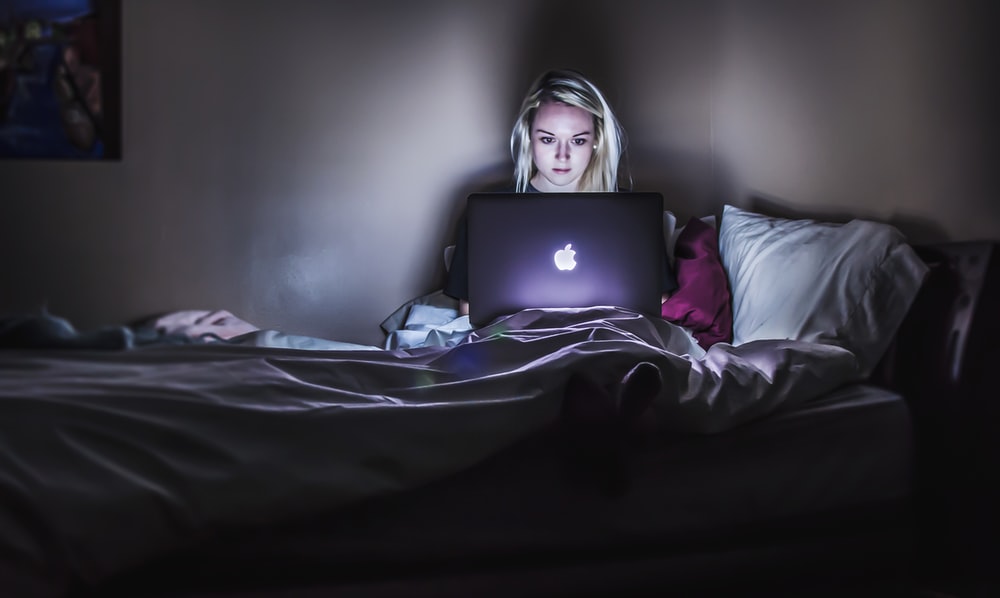 Though Norman Cousins may not have said it in Biblical language, he has perceptively written:
 “The trouble with this wide open pornography . . . is not that it corrupts but that it desensitizes; not that it unleashes the passions but that it cripples the emotions; not that it encourages a mature attitude, but that it is a reversion to infantile obsessions; not that it removes the blinders, but that it distorts the view. Prowess is proclaimed but love is denied. What we have is not liberation but dehumanization.”
Saturday Review of Literature, Sept. 20, 1975.
[Speaker Notes: Though Norman Cousins may not have said it in Biblical language, he has perceptively written: “The trouble with this wide open pornography . . . is not that it corrupts but that it desensitizes; not that it unleashes the passions but that it cripples the emotions; not that it encourages a mature attitude, but that it is a reversion to infantile obsessions; not that it removes the blinders, but that it distorts the view. Prowess is proclaimed but love is denied. What we have is not liberation but dehumanization.”–Saturday Review of Literature, Sept. 20, 1975.]
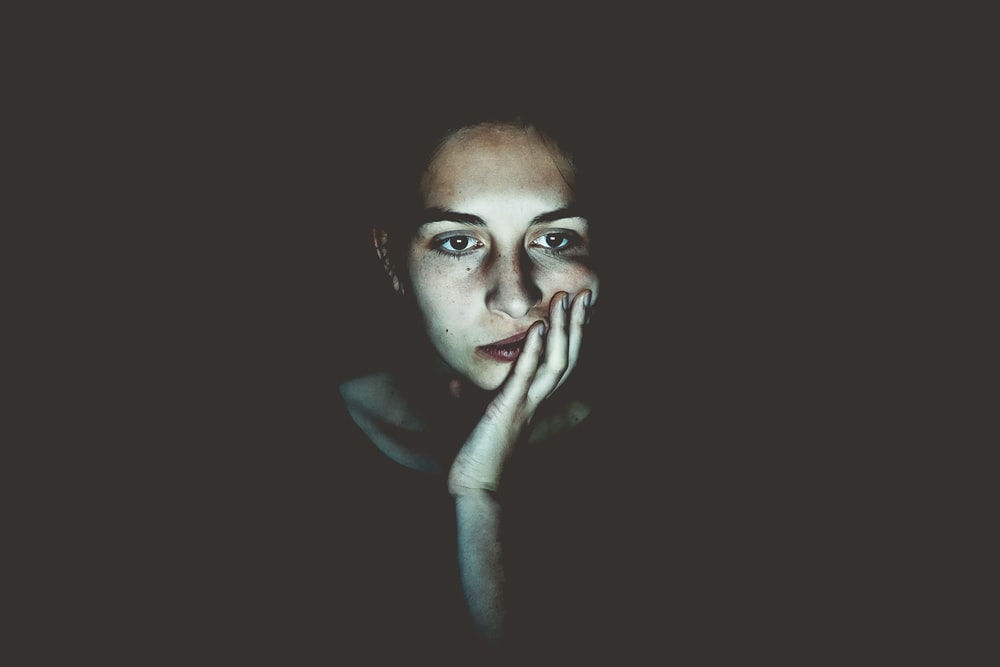 A society plagued by plunging standards of decency, increasing child prostitution, teenage pregnancies, sexual assaults on women and children, drug-damaged mentalities, and organized crime can ill afford pornography’s contribution to these evils.
[Speaker Notes: A society plagued by plunging standards of decency, increasing child prostitution, teenage pregnancies, sexual assaults on women and children, drug-damaged mentalities, and organized crime can ill afford pornography’s contribution to these evils.]
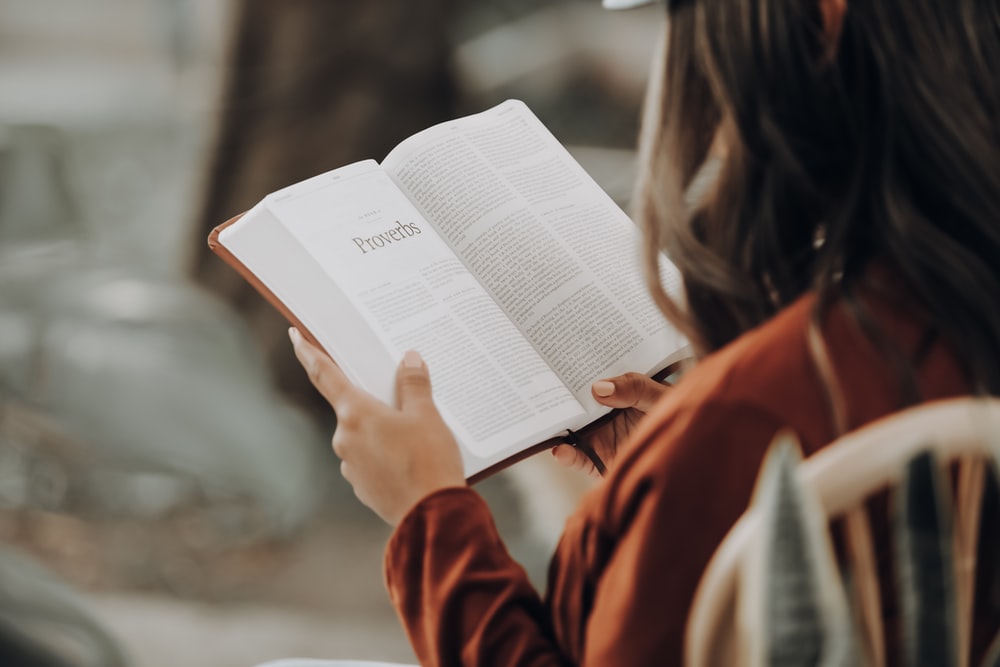 Wise, indeed, is the counsel of Christianity’s first great theologian: “If you believe in goodness and if you value the approval of God, fix your minds on the things which are holy and right and pure and beautiful and good” (Philippians 4:8, 9, Phillips). This is advice that all Christians would do well to heed.
[Speaker Notes: Wise, indeed, is the counsel of Christianity’s first great theologian: “If you believe in goodness and if you value the approval of God, fix your minds on the things which are holy and right and pure and beautiful and good” (Philippians 4:8, 9, Phillips). This is advice that all Christians would do well to heed.]
This public statement was released by the General Conference president, Neal C. Wilson, after consultation with the 16 world vice presidents of the Seventh-day Adventist Church, on July 5, 1990, at the General Conference session in Indianapolis, Indiana.